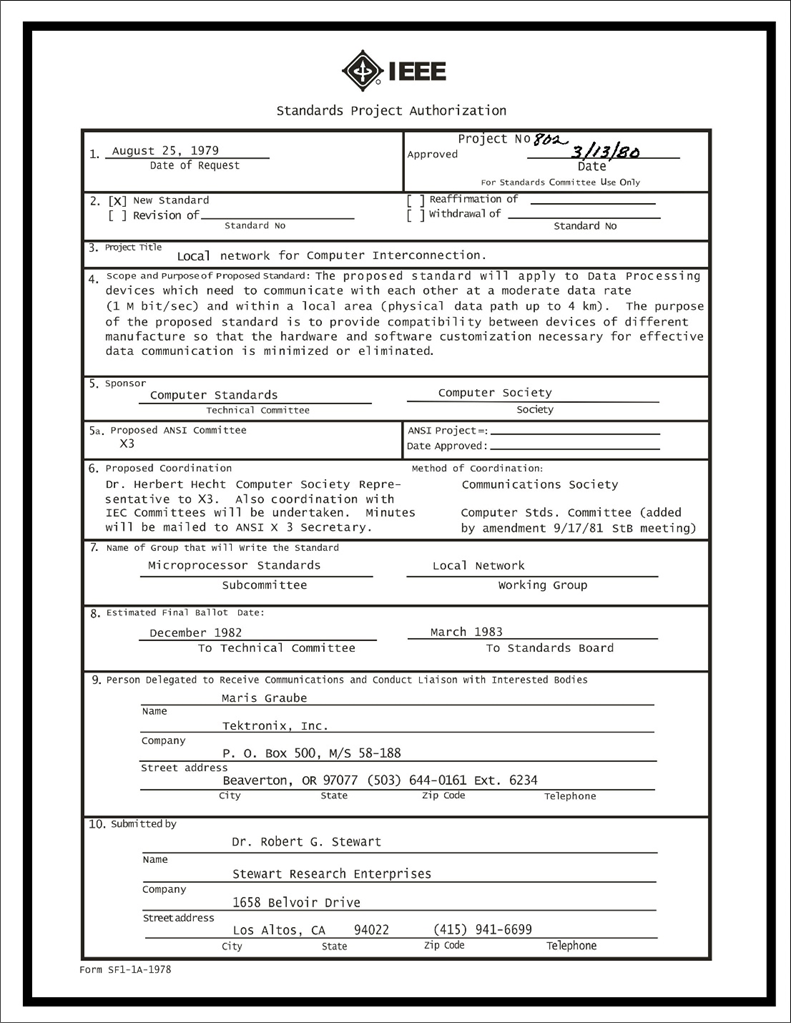 IEEE 802 LMSCExecutive Committee 01 FEB 2022Electronic Meeting19:00-21:00 UTC14:00-16:00 ET
1
DCN ec-22-030-00-00EC
1.00 Meeting called to order/role call
2.00 Review/modify/approve agenda
2.01 Participation Slide Set URLs:
https://ieee802.org/sapolicies.shtml 
https://standards.ieee.org/content/dam/ieee-standards/standards/web/documents/other/Participant-Behavior-Individual-Method.pdf

Participant behavior is guided by IEEE Code of Ethics & Conduct
Participants shall act independently of others, including employers
Standards activities shall allow the fair & equitable consideration of all viewpoints
2
3.00 Chair’s Announcements
Proforma:
Use IMAT to log your attendance
Please enable mute when you are not speaking
Please use the Chat function to request being put in the queue 
March Plenary Session will be 100% electronic
May Interim Sessions are still undecided and up to the Working Groups – I encourage WGs to seriously consider a mixed mode approach.
Preparations for Mixed Mode July Plenary Sessions are underway.
3
9.0 EC Action Item Status Review
Action item review
tbd
4
Adjourn EC Meeting
5